Article pour un site spécialisé dans les V.T.T.
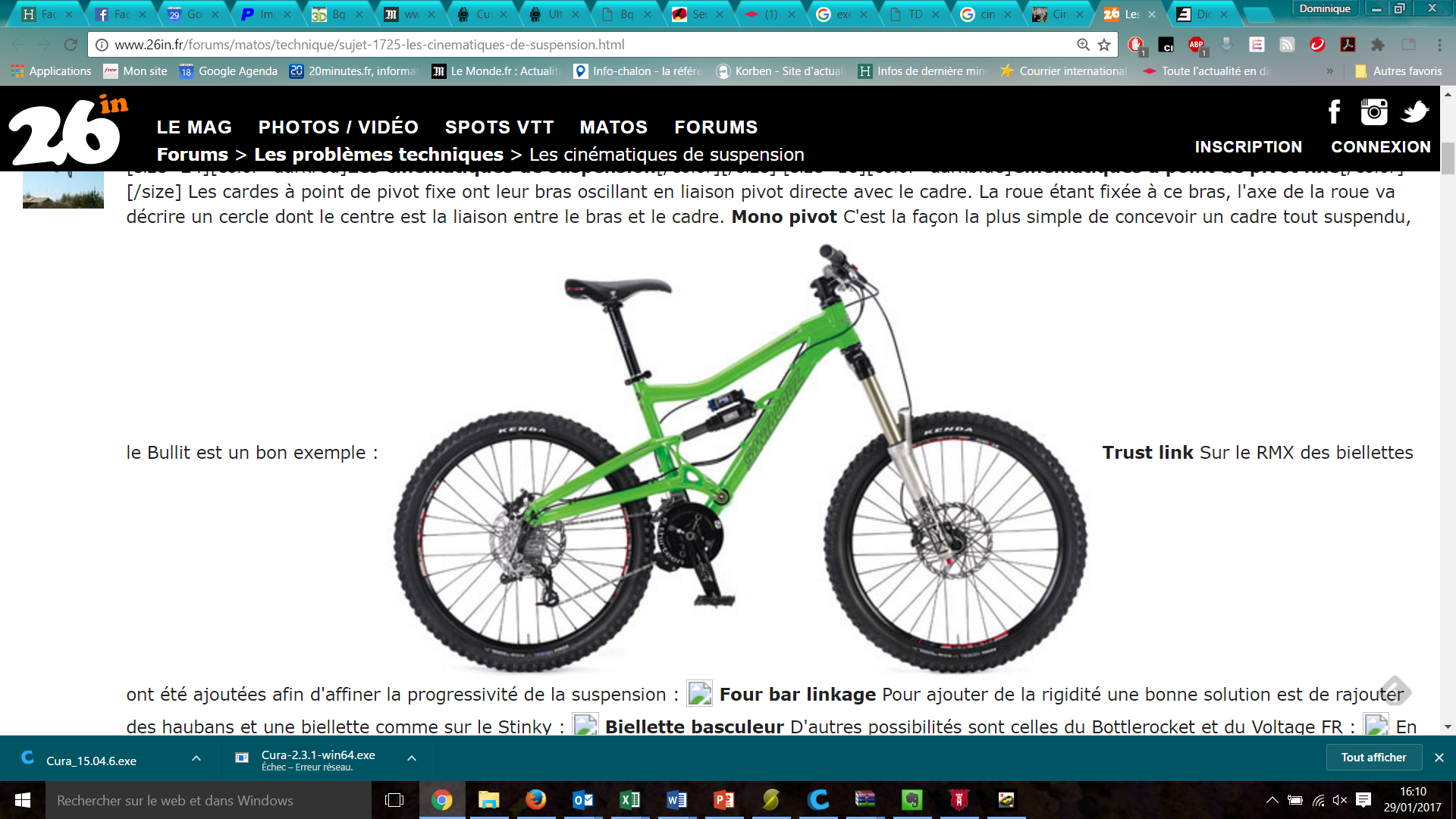 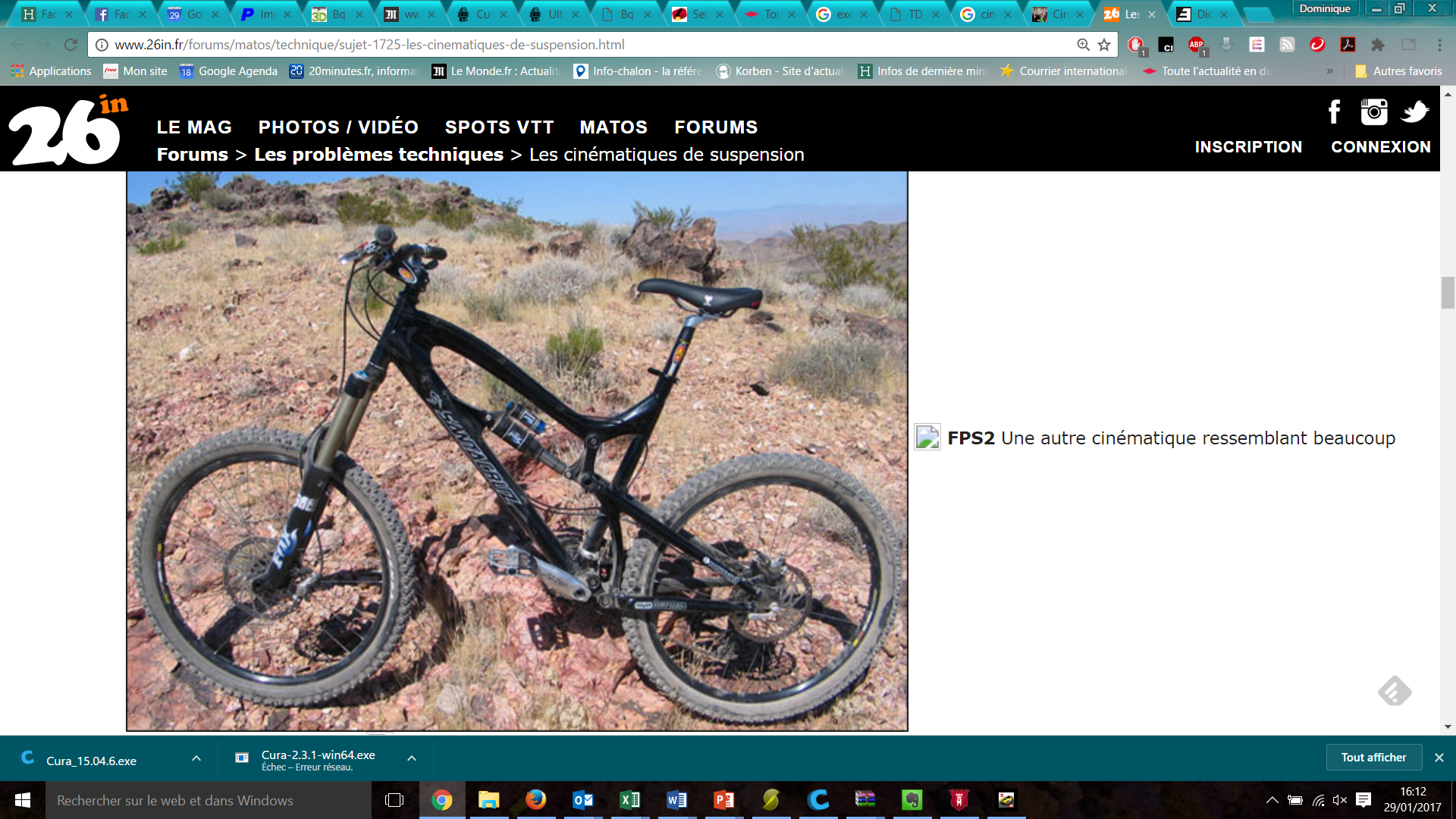 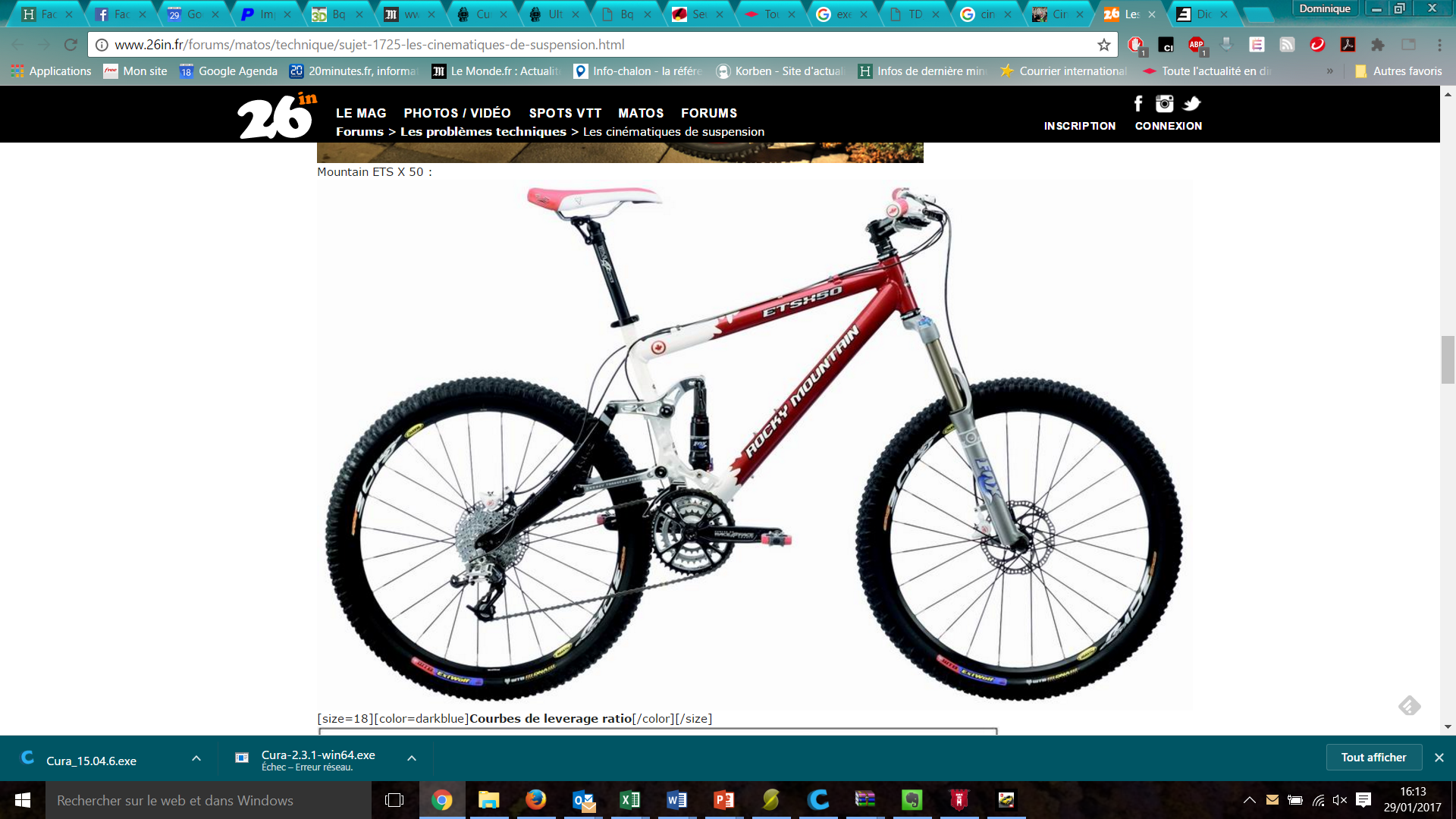 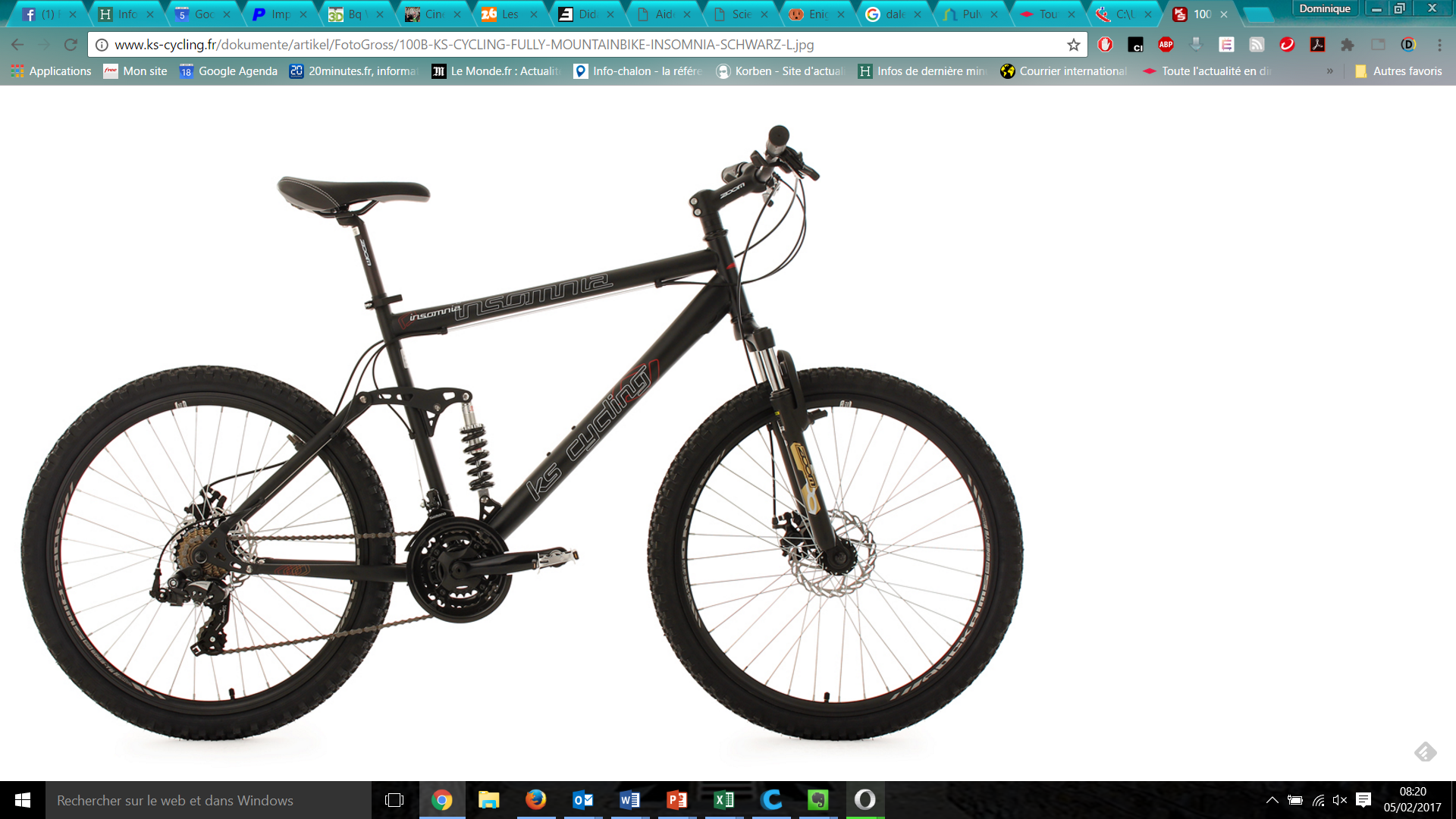 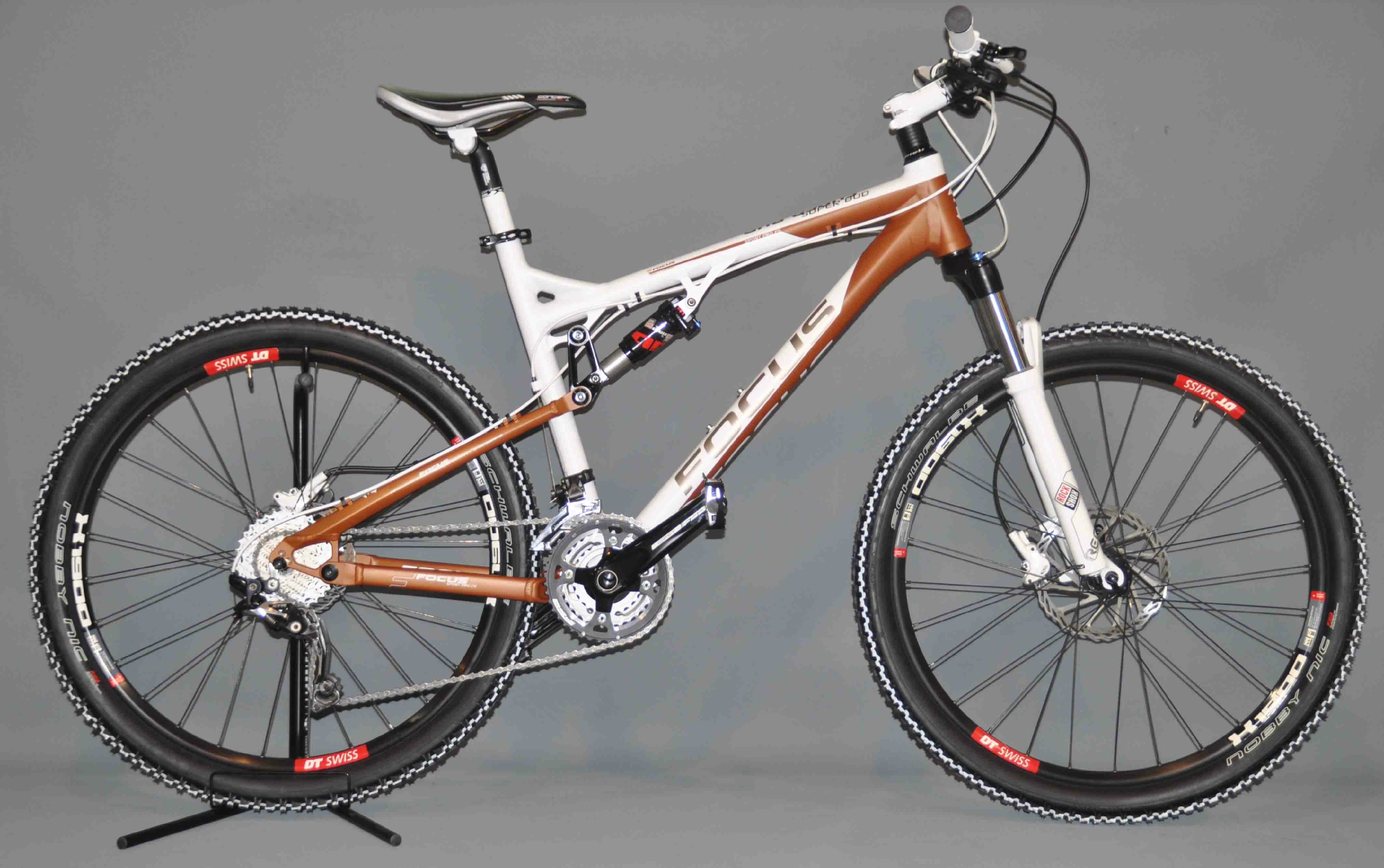 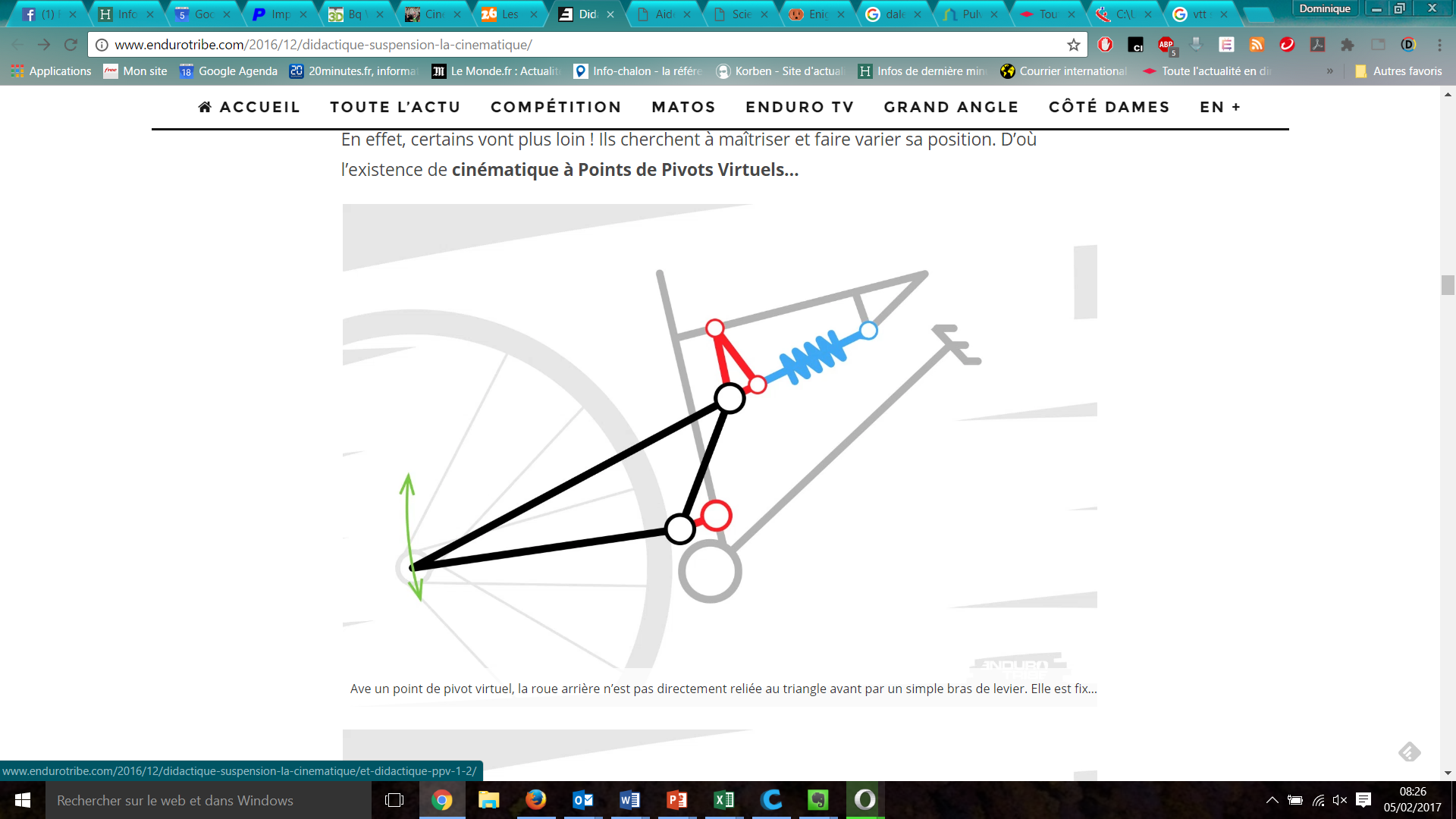 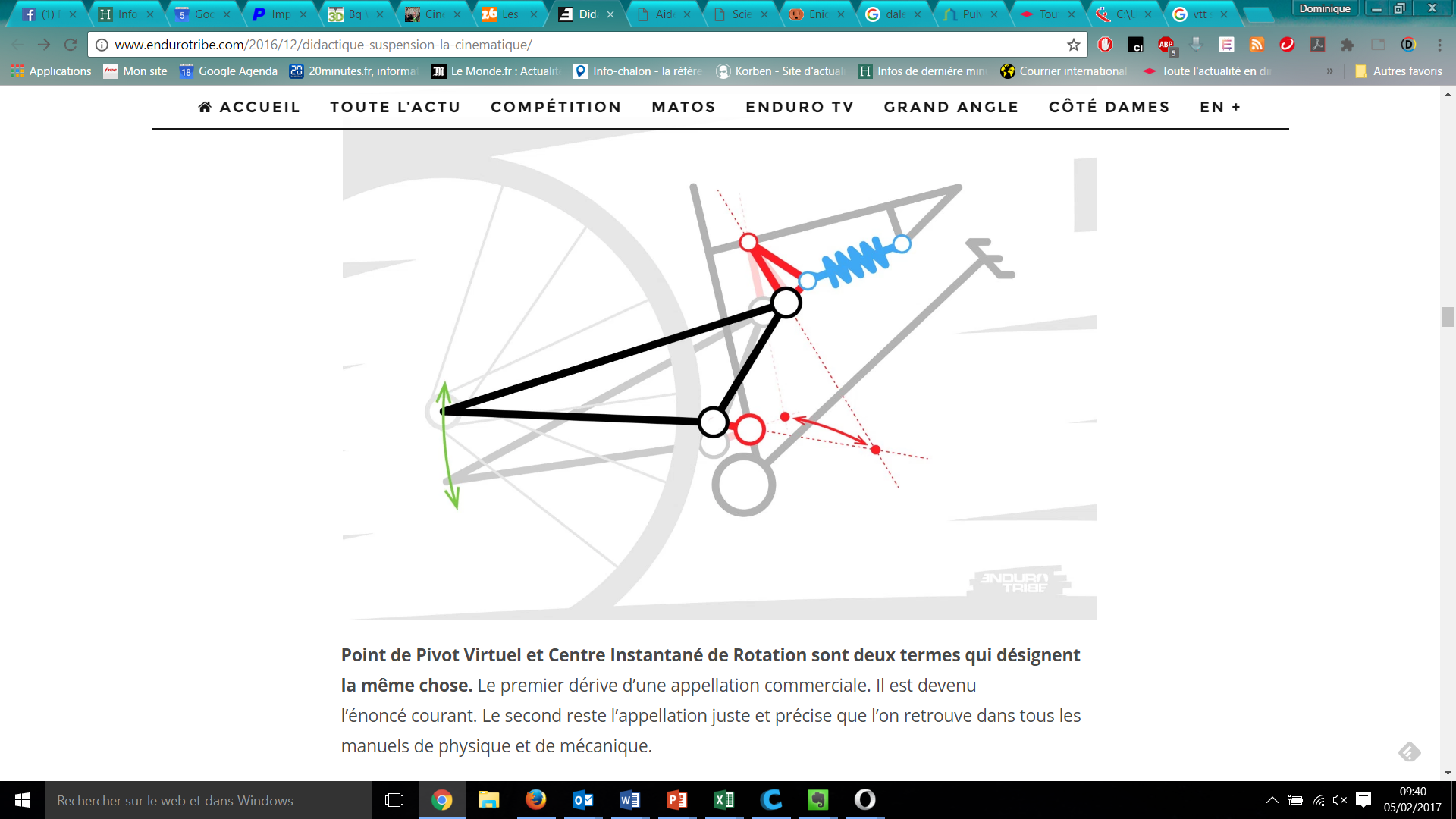